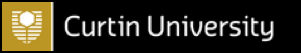 ‘Have you got the cost?’: An investigation into authentic English language use in the Vietnamese hospitality industry
Vu Thi Hong Van: Curtin University
Katie Dunworth: School of Education, Curtin University
Chris Conlan: School of Education, Curtin University
OUTLINE OF THE PAPER
INTRODUCTION
THE STUDY
RESULTS
IMPLICATIONS 
CONCLUSION
INTRODUCTION
The predominance of English as a lingua franca in a variety of contexts
English within the tourism and hospitality industry
The teaching of English in the tourism and hospitality industry in Vietnam
THE STUDY
Aims of study
	- to identify the communicative patterns and the characteristics of ‘hospitality English’ in Vietnam.
	- to consider the implications for the teaching of ESP in Vietnam
Data of the study were hundreds of authentic conversations recorded at 4 hotels in Vietnam, using ‘opt-in’ model
Data analysis: Conversation analysis
Conversation analysis
Seeks out the organisation, mechanisms and structures of interaction

The analysis is bottom-up and data-driven

Main emphasis on analysis of social interaction, not linguistic analysis
Results
Illustration of one context: currency exchange
Patterns of interaction 
Structure of interaction 
Characteristics of the English ‘hospitality language’
Transactional procedure
- Greeting 
- Requesting a service
- Clarifying the currency the guest wants
- Notifying the guest of rate of exchange 
- Requesting the guest’s signature
- Giving the money to the guest
- Completing the transaction
EXAMPLE 1
IT-267
 [1]	G: you are ok?
S: yes?
G: have you got the cost?
S: cost?
[5]	G: yes
S: euro or dollar?
G: one one euro
S: euro? /// ok?
G: ok  / thank you
EXAMPLE 2
IT-291
  [1]	G1: can you change money?
S1: yes?  / it’s down today.
G1: fall down?  / lost
S1: no no / I say the euro / the euro money / it fall down / lower
[5]	G1: and then  I’m  changes  dollar and then  in  / changes in  in dong  // is it more?
S1: you means the  euro? / you change to Vietnam dong  / it’s  low / it’s low // if you change to dollar it’s no // do- euro you change to dollar the same but- 
[10]	G1: the same
S1: yeah / but from euro / you change to Vietnam dong // it’s very low / yeah.
EXAMPLE 3
IT- 238
[1] 	S: please your room number? //  please sign here sir? /// one million three hundred and  [*] thirty // thousand dong?
G: uh huh? / yes / thank you
Conclusion
- The language of interactions relating to the service of currency exchange is transactional, informative and goal-oriented.
- The authentic English language used in the real-life hotel setting obtained in the study is quite different from the language cited in teaching materials used in English for Tourism and Hospitality programs in Vietnam. 
- Teaching materials and classroom pedagogy need to focus on improving interactional strategies for students.